Albu  Lucian                RELAȚII   METRICE
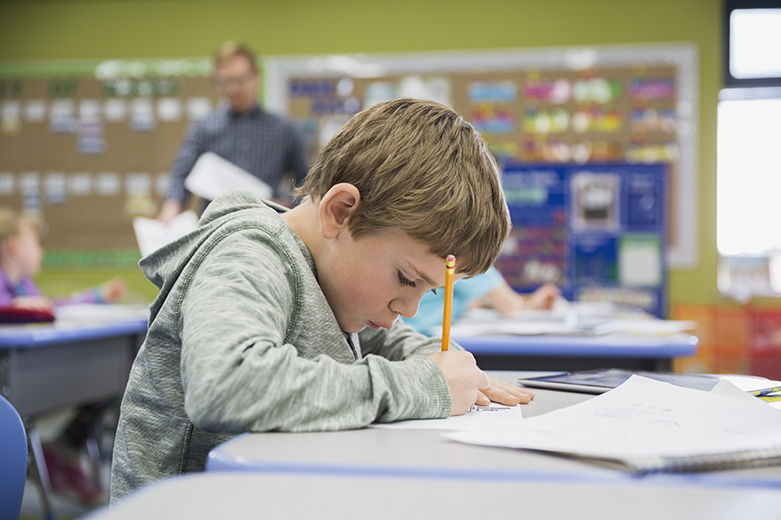 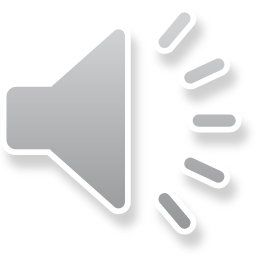 Geometria este arta de a raționa  corect pe  figuri incorecte. 
                  Henri Poincare
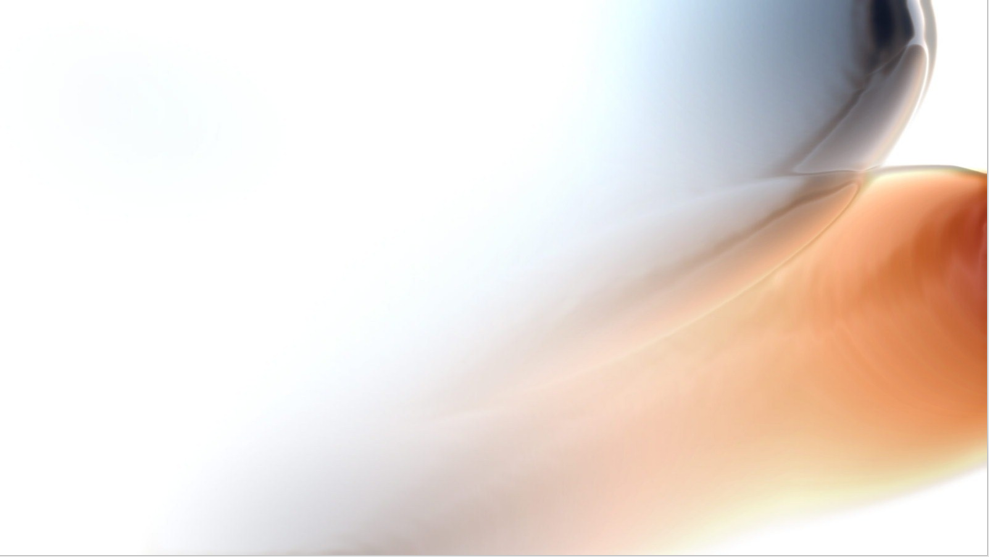 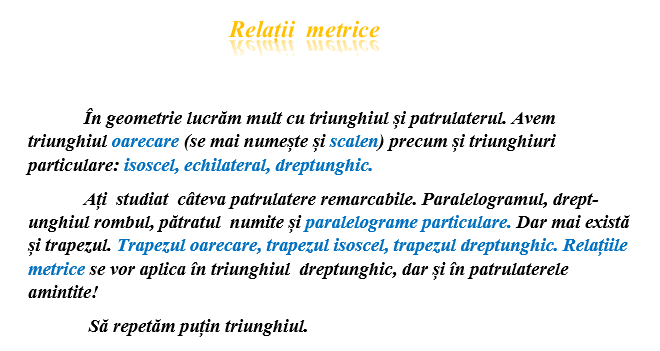 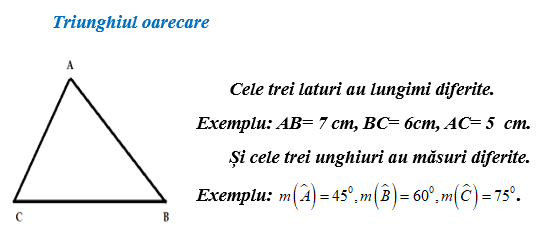 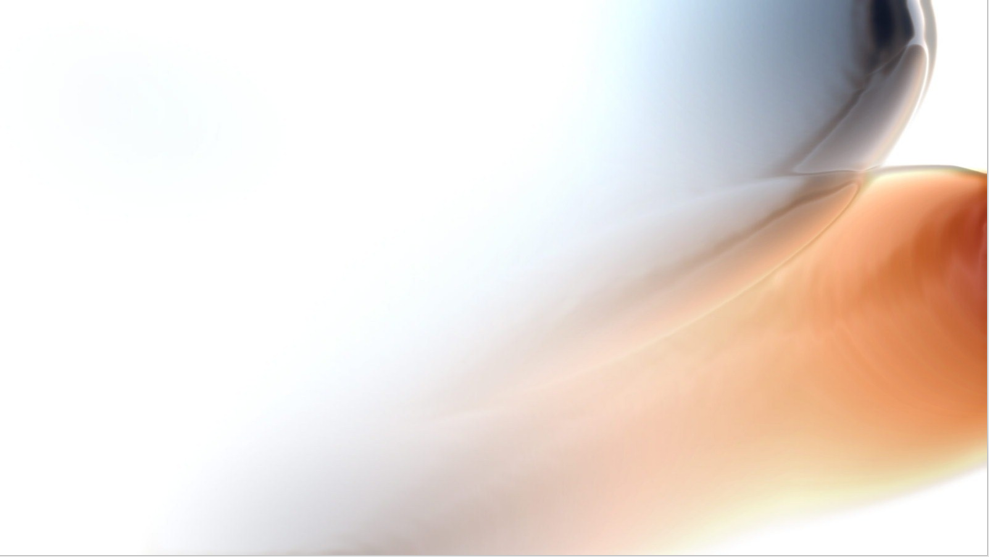 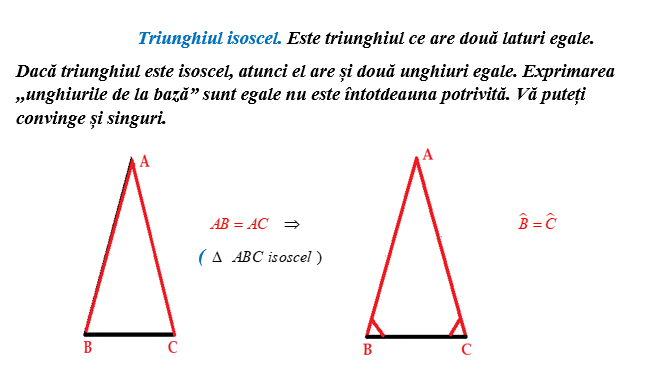 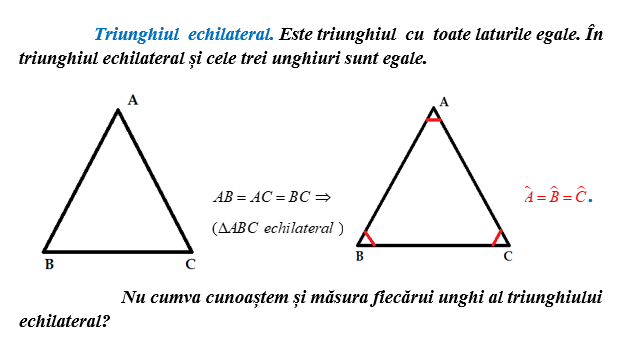 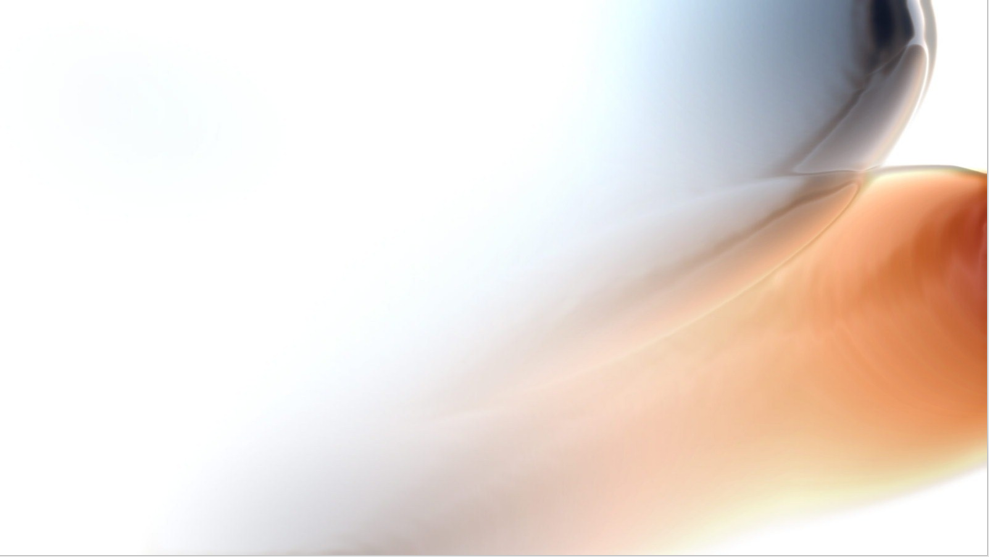 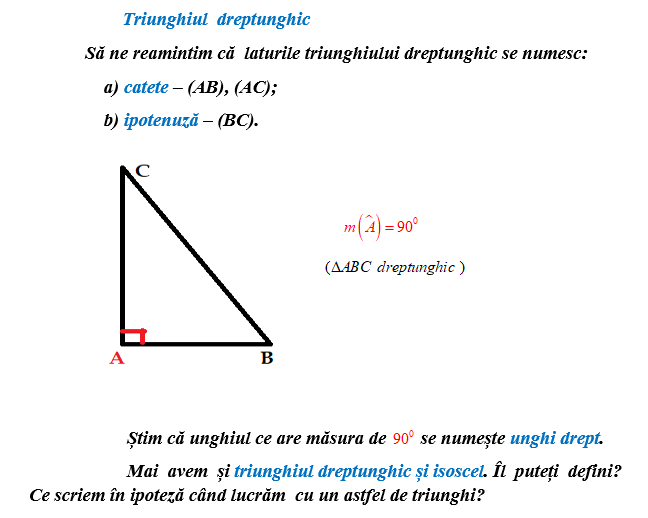 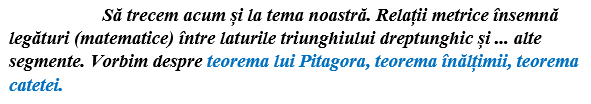 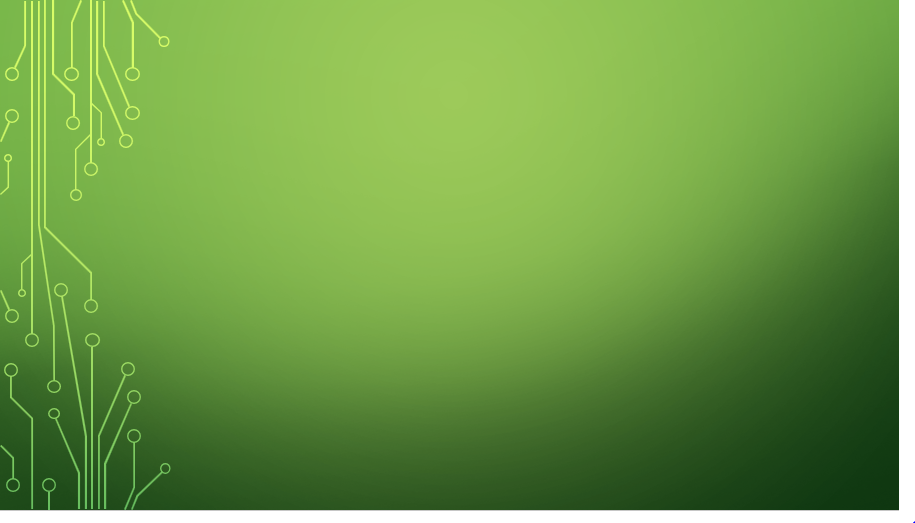 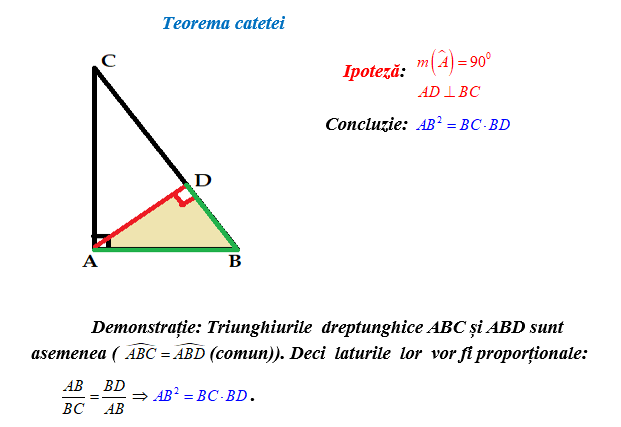 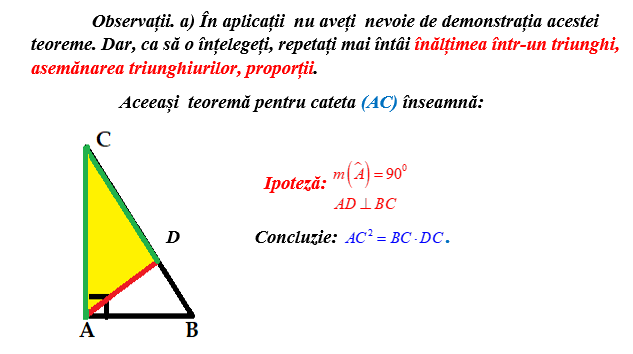 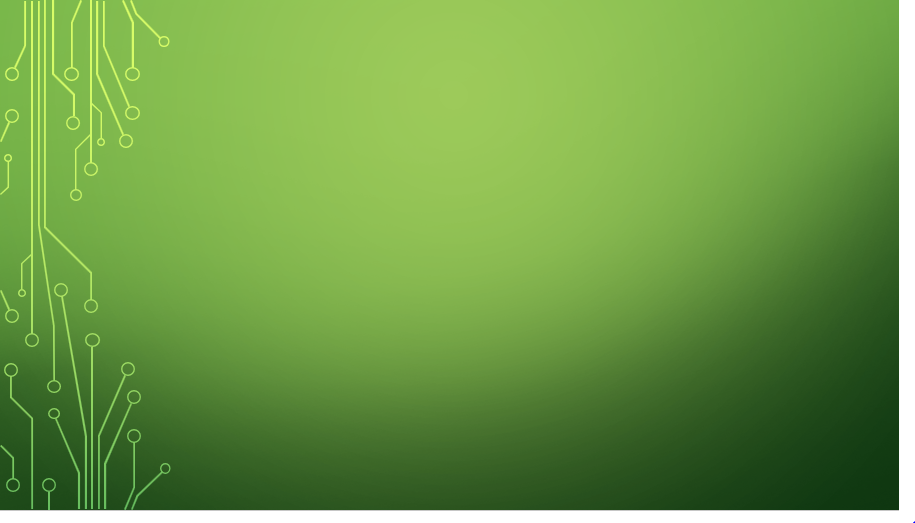 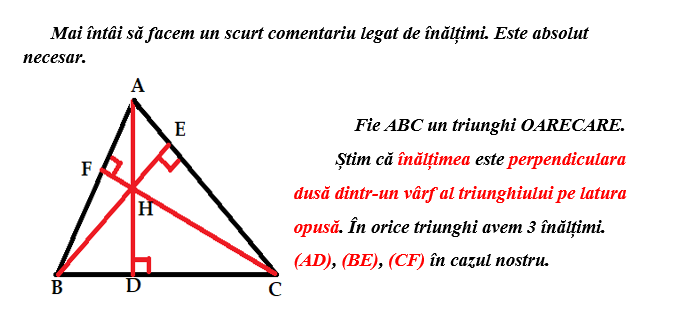 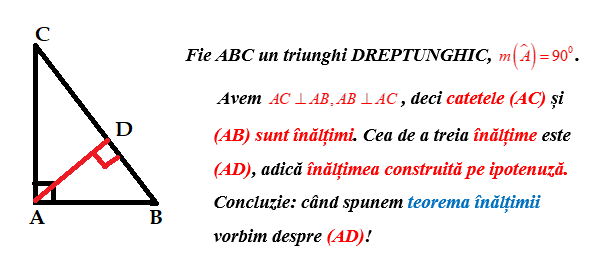 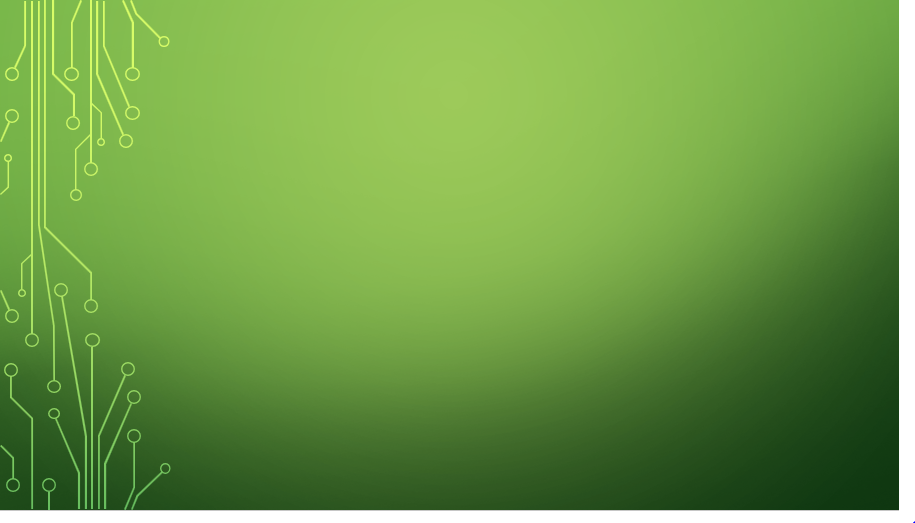 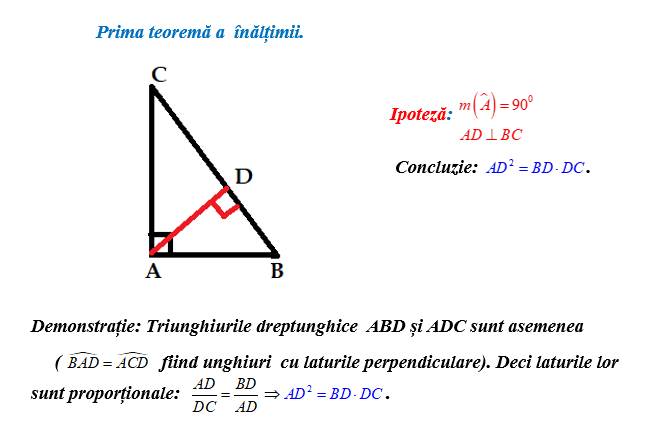 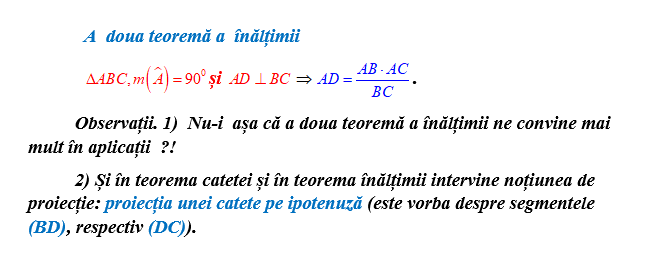 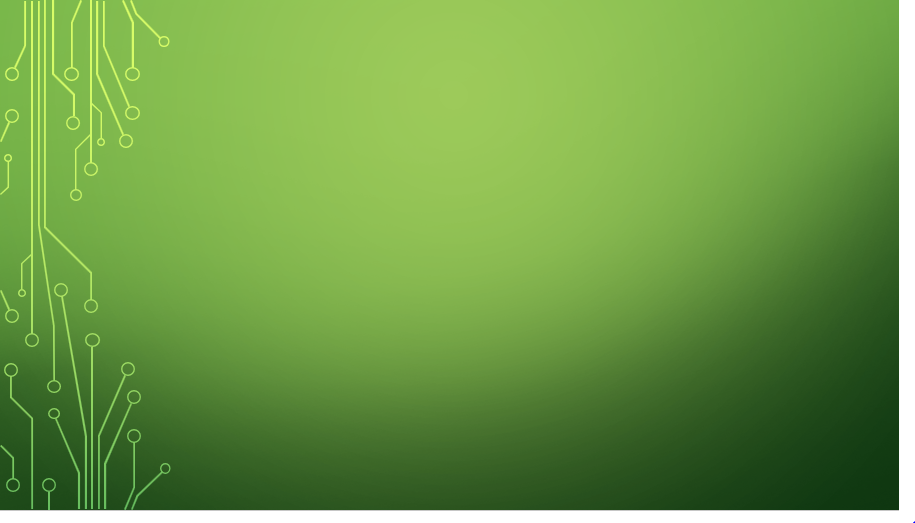 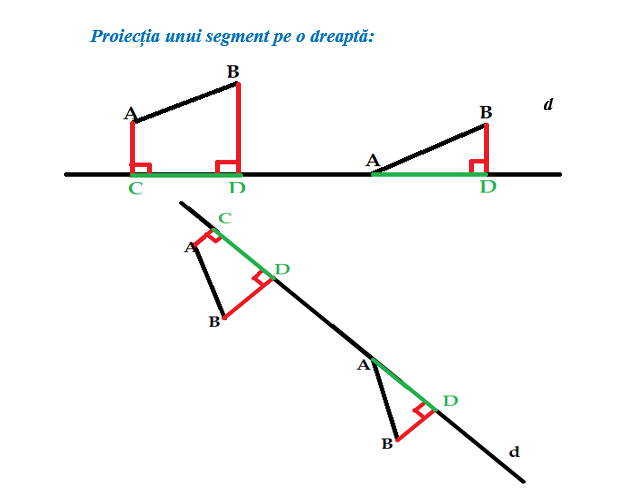 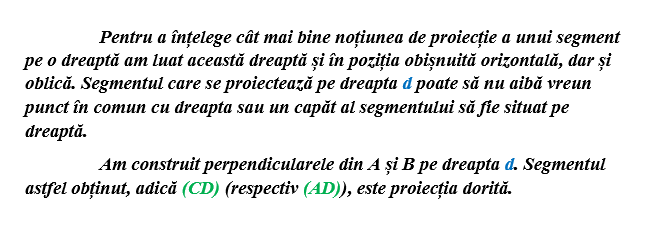 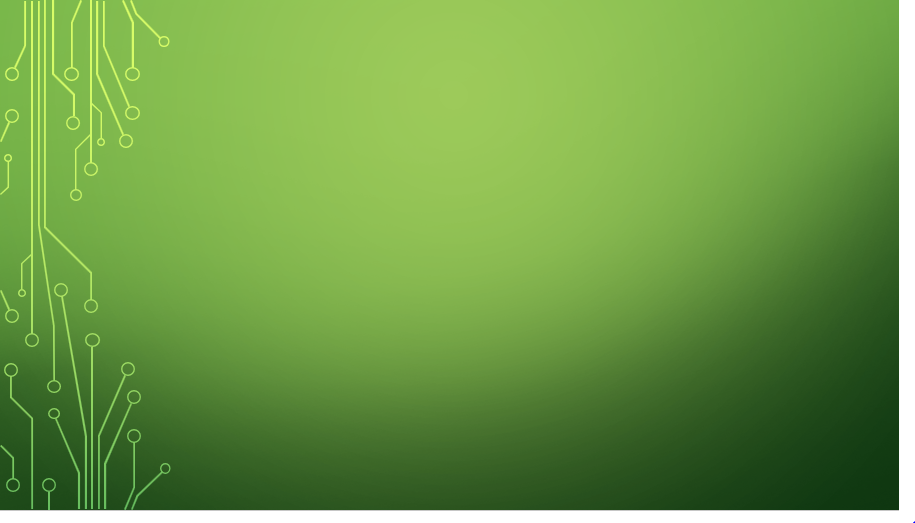 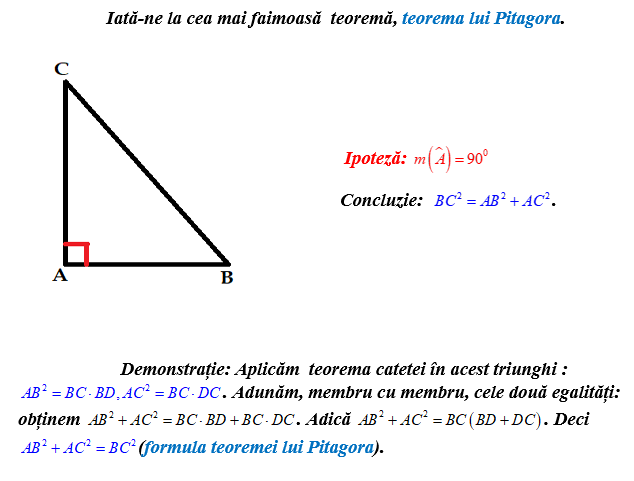 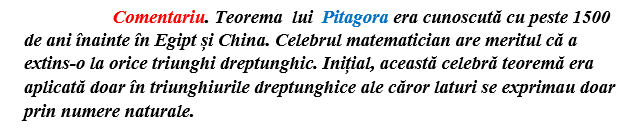 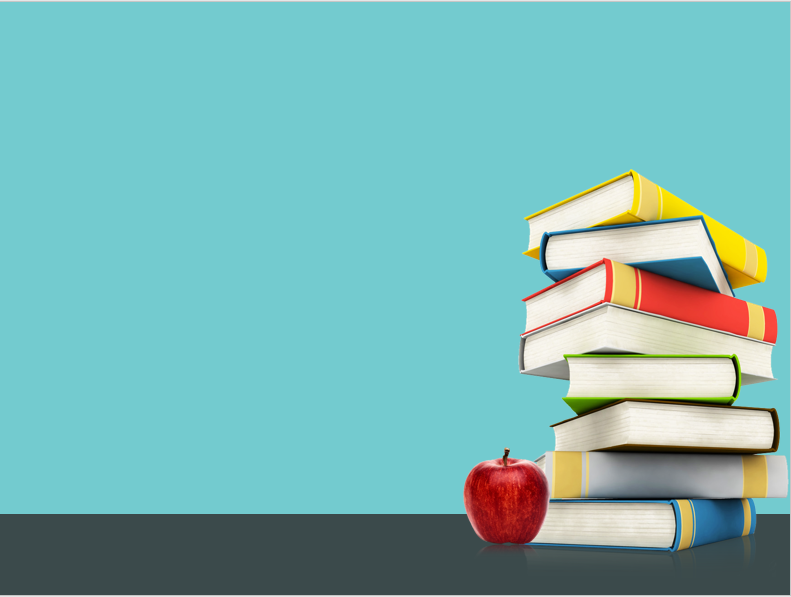 Cum învățăm? Cum ne facem tema ?

     Întotdeauna, mai întâi,trebuie să REPETĂM. Toate noțiunile învățate anterior și întâlnite în lecția curentă. Reperăm   TEORIA, la nevoie, rezolvăm și ,,ceva” exerciții.
   Descifrăm cu răbdare noua lecție și ne  însușim lucrurile esențiale.
   Apoi EXERSĂM. Adică ne ocupăm de tema dată. Dacă e nevoie sau vrem mai mult, putem rezolva și  exerciții în plus!
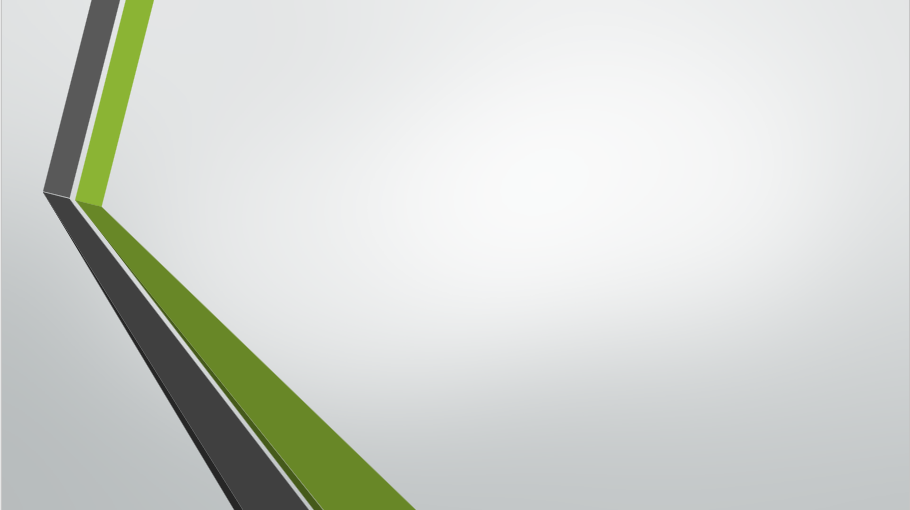 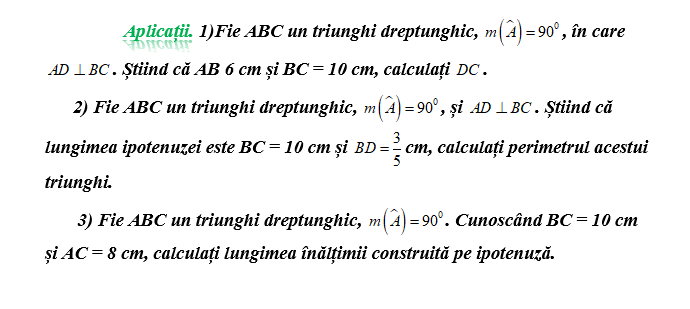 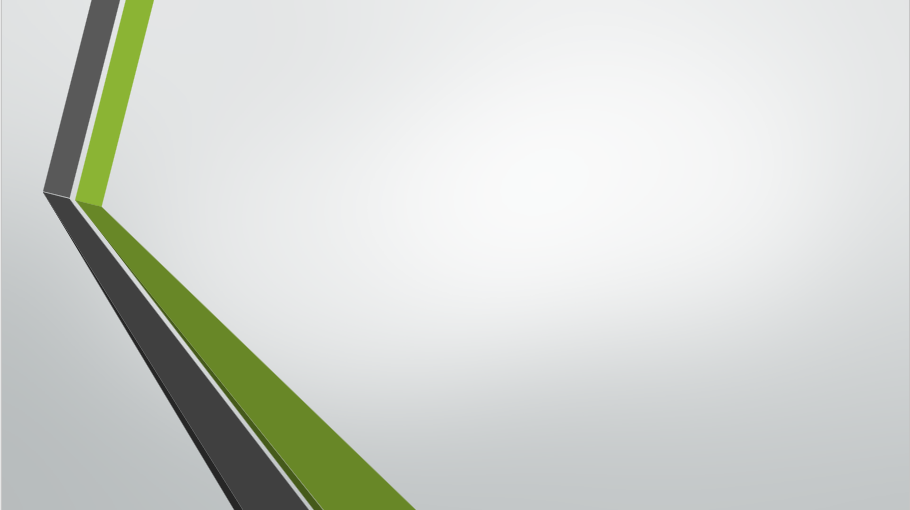 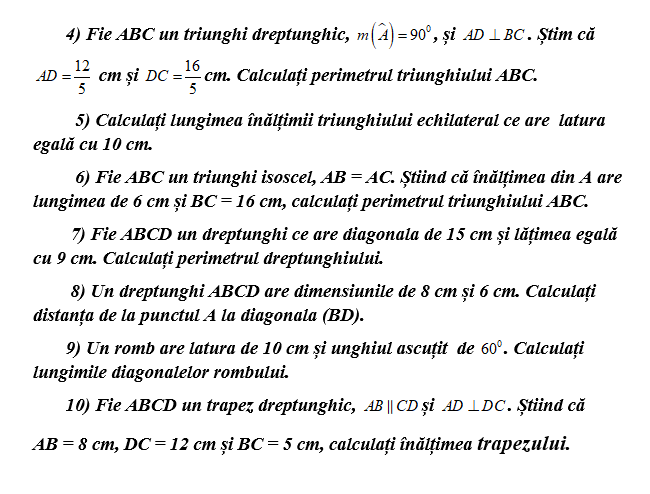 CUPRINS

Recapitulare triunghi        ...........       2-4
Teorema catetei      ......................          6      
Recapitulare înălțime    ..............          7                                    Teorema înălțimii     ....................         8                                                                          Proiecție ortogonală  ..................          9
Teorema lui Pitagora   ................        10
                         Exerciții                     ...................   12-13

                      
                        Music:  Symphony  of   sscience – Waves of  light